사 고 사 례 전 파
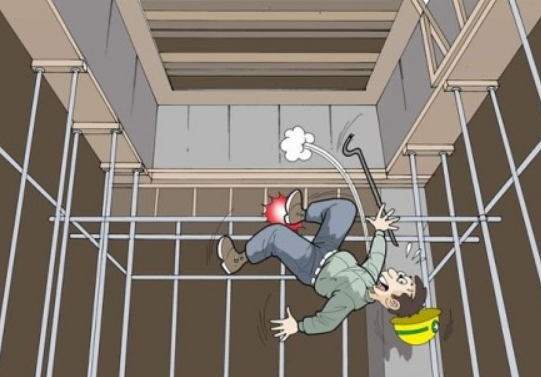 사 고 사 례 전 파
사고발생위치
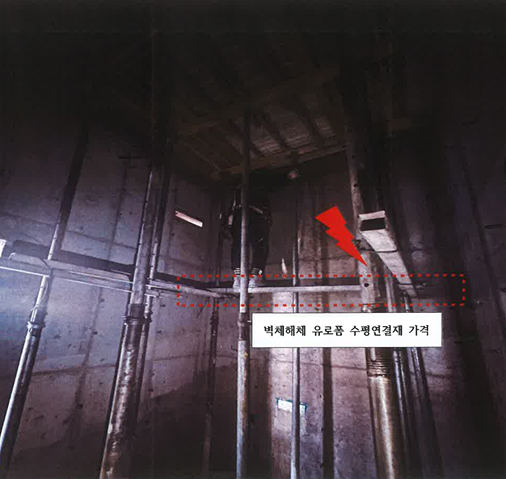